StorNext Connect
Bootstrap & CI Demo
“John Koniges”
April 21st & April 22nd, 2015
Mendota Heights
Bootstrap / SNC Install overview
What is Bootstrap?
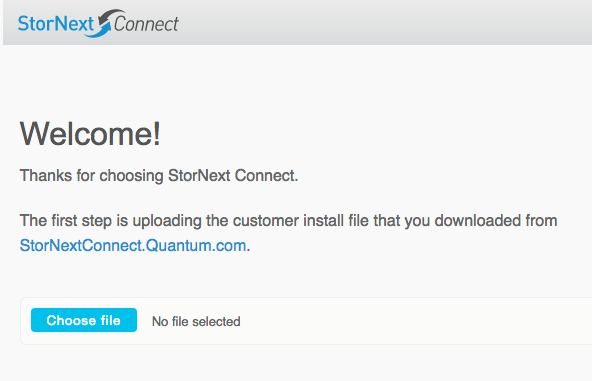 Bootstrap & Customer Install Overview
Stages of Bootstrap
Upload File
Unpack File
Install
Configure SNC

Install File Contents
bom.json
Encrypted tar.gz file of connect
Version files

bom.json - Bill of Materials
Contains Solution Type
Line items of what should be installed
Data for first user
Bill of Materials
{    "bom-descriptor": {        	"customer-install": true,          "solution-name": "StorNext Pro4K",          "solution-type": "4k"    },
….
 "order-line-items": [           {                   "quantity": "1",                   "item-description": "MODULE,BASE SERVER,DUAL PORT,SSD,TPM,M445 - (Appliance includes 3 rackmount units: 2 servers and the metadata array)",                   "product-line": "Stornext M440",                   "item-tier-1": "Base Module",                   "serial-number": "AV1413CKD00002"           },
….
 {                  "quantity": "1",                  "item-description": "QUANTUM,QXS-1200,BASE,4TB,NON-FDE",                  "product-line": "QX-Series",                  "item-tier-1": "Base Module",                  "serial-number": "QTMCHOU-15511ABCD",                  "disk-count": 12,                  "disk-capacity": 4398046511104        },
…
 "user": {              "email-address": "john.koniges@quantum.com",              "password": "82d4389b349df2dd6acda83bcc8d48d6ad68e8a6a82f6a766bd0c88144c24a25",              "first-name": "John",              "last-name": "Koniges",              "phone-number": “5555551234",              "time-zone": "America\/Chicago"    },    
"app-store": {              "endpoint": "api-stornextconnect.quantum.com",              "api-version": 1,              "customer-name": "QUANTUM CORPORATION (QUS)",              "customer-id": "8825cabca1bfa7399a02e6ec7e5c3b396cf0623fe101fba6d2b74ff0b12a9d09",             "connect-name": "AV1413CKD00002",             "connect-id": "5831ab618ca442185382a1cb12e5b5381aca2c5bd184a9ff91e6d98d2b603d1f"    }
Bootstrap
Release Note
What is going on? Why does this happen?
Using F5(Refresh) to get past
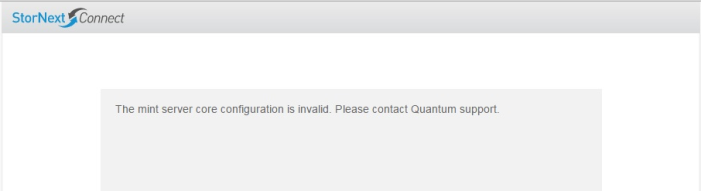 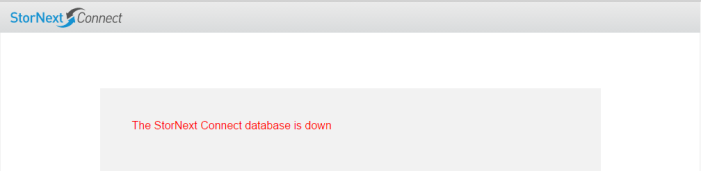 StorNext Connect – Customer Install
Overview
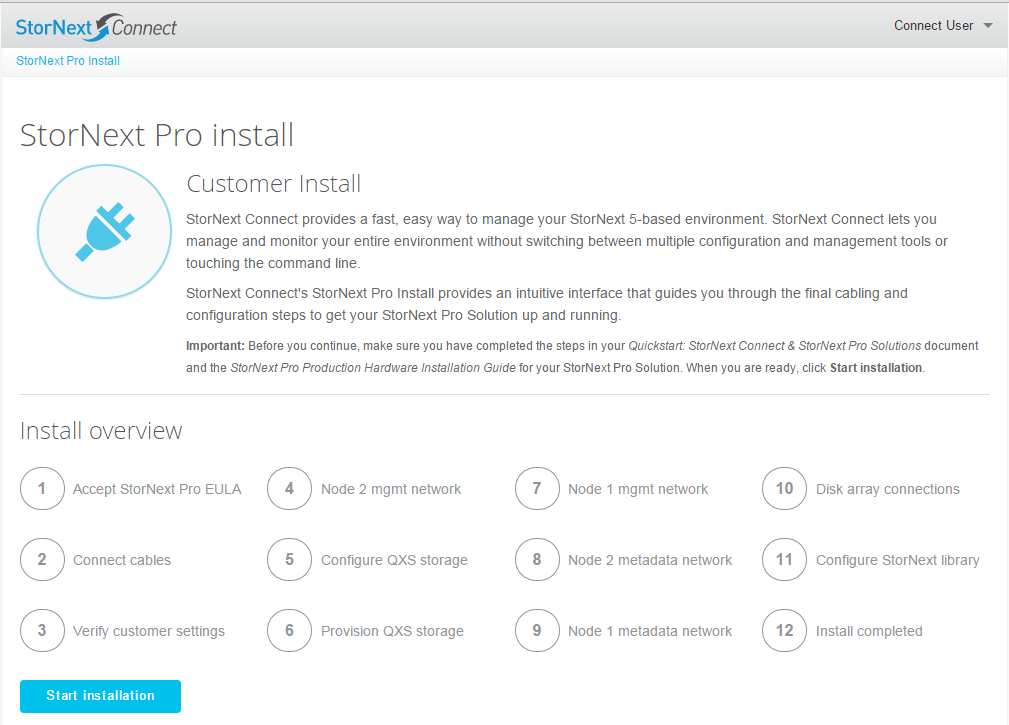 StorNext Connect – Customer Install
Accept EULA
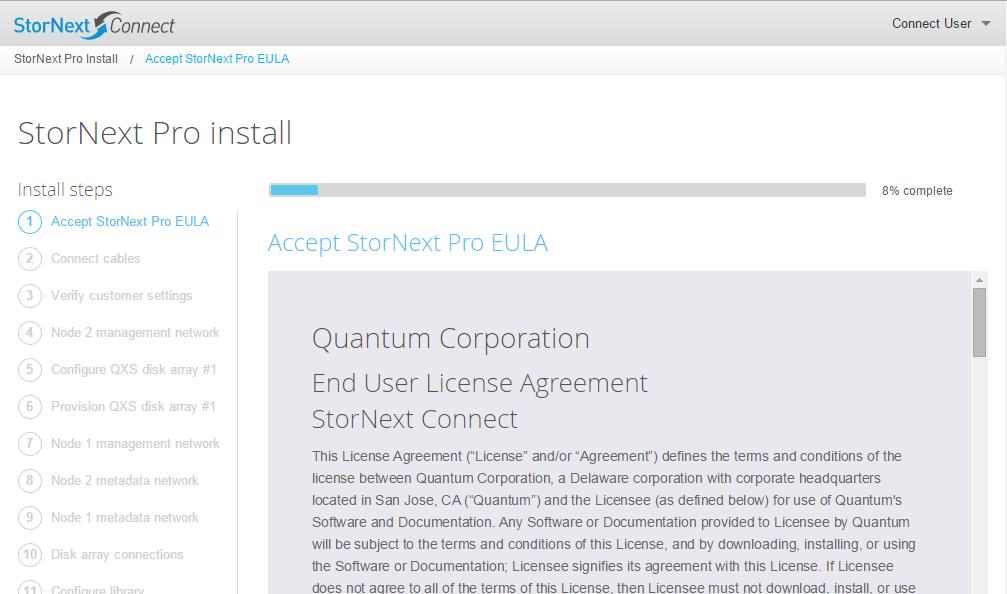 StorNext Connect – Customer Install
Connect Ethernet Cable to Management Network
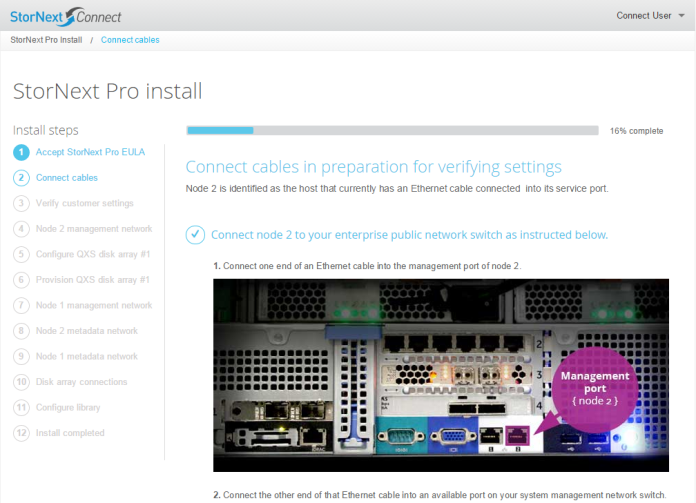 StorNext Connect – Customer Install
Customer Settings
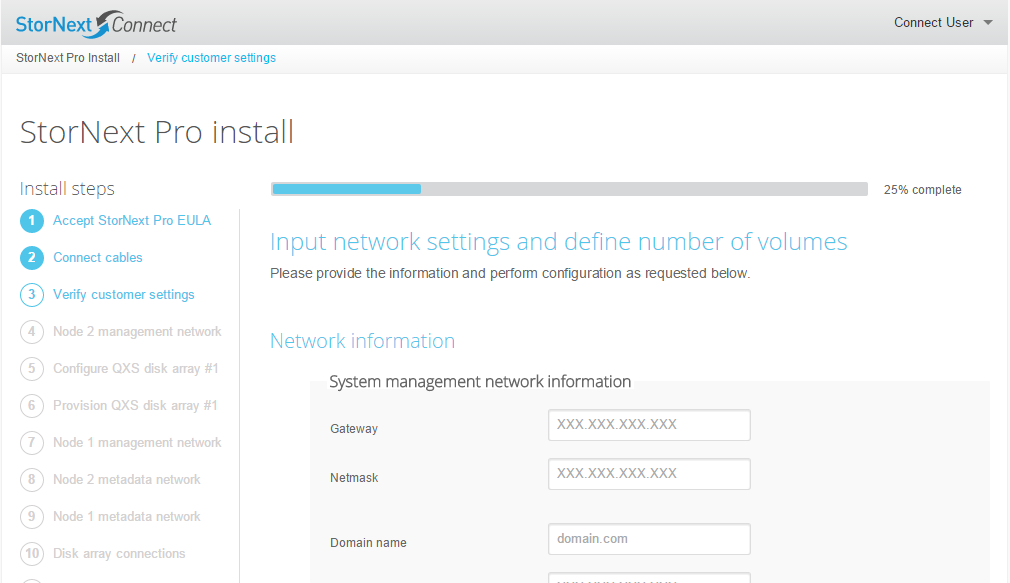 StorNext Connect – Customer Install
M660 Management Network Bonding
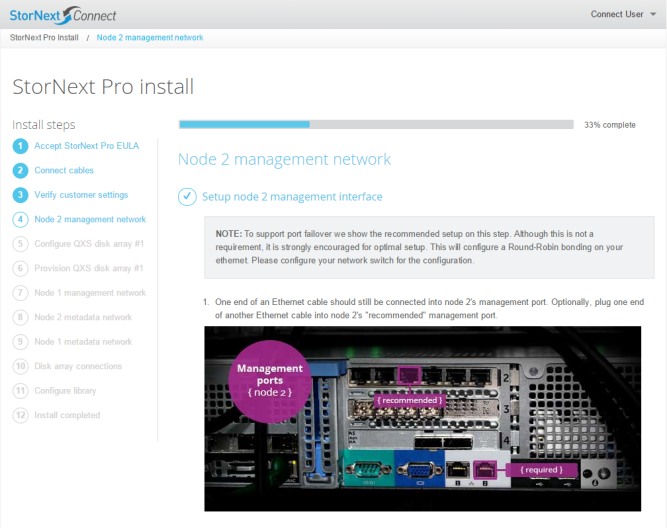 StorNext Connect – Customer Install
QXS Disk
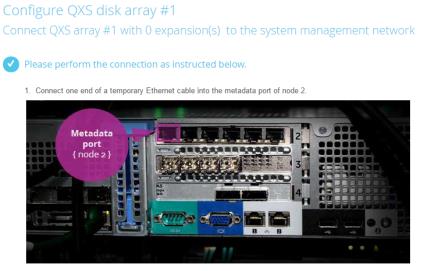 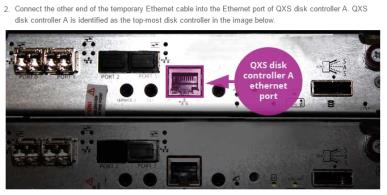 StorNext Connect – Customer Install
QXS Disk
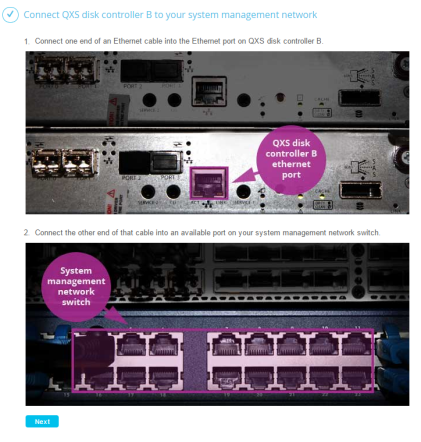 StorNext Connect – Customer Install
QXS Disk Provision
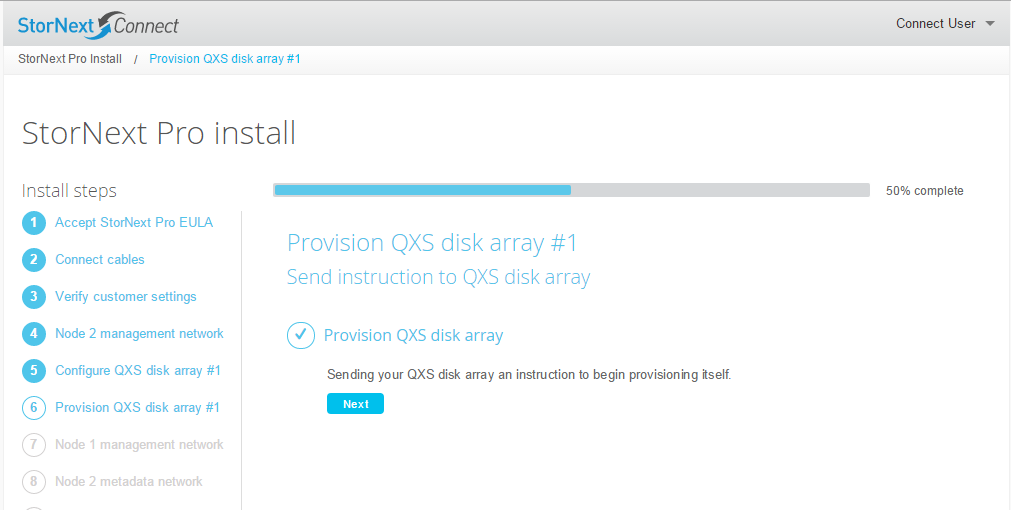 StorNext Connect – Customer Install
Node 1 Management Network
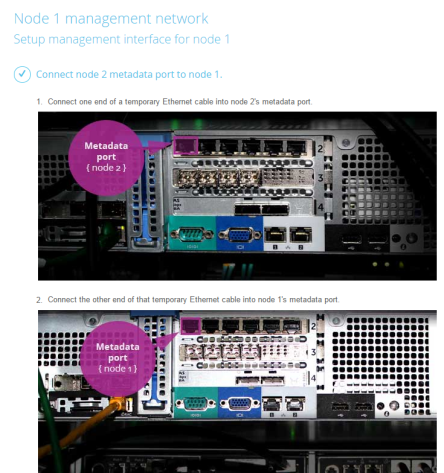 StorNext Connect – Customer Install
Node 1 Management Network
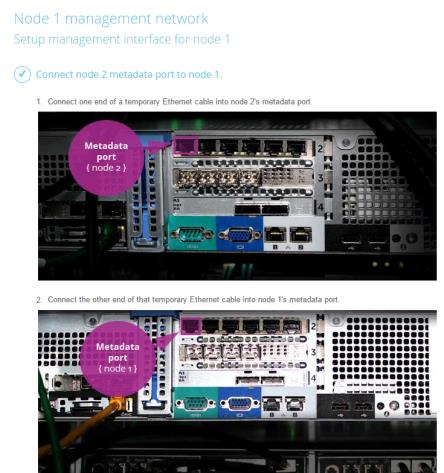 StorNext Connect – Customer Install
Node 2 Metadata Network
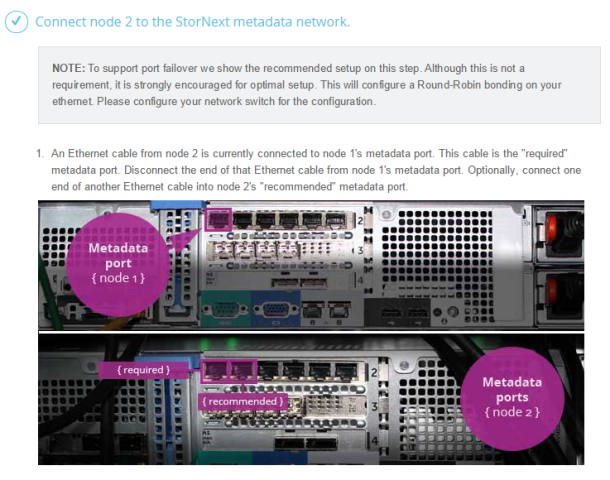 StorNext Connect – Customer Install
Node 1 Metadata Network
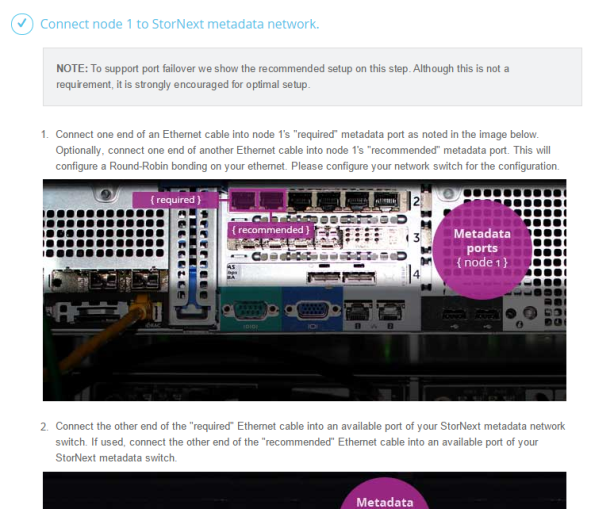 StorNext Connect – Customer Install
Disk array connections
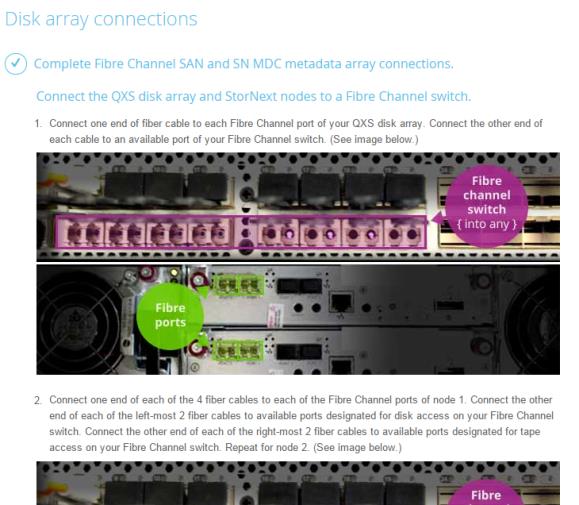 StorNext Connect – Customer Install
HA Pair



Create Volume(s)
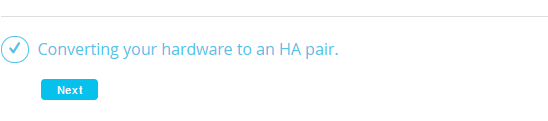 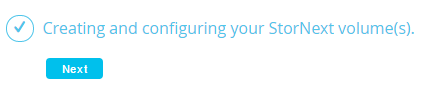 StorNext Connect – Customer Install
Configure Library
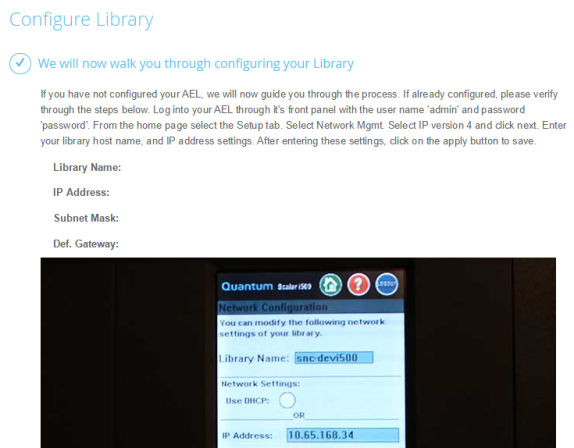 StorNext Connect – Customer Install
Install Complete
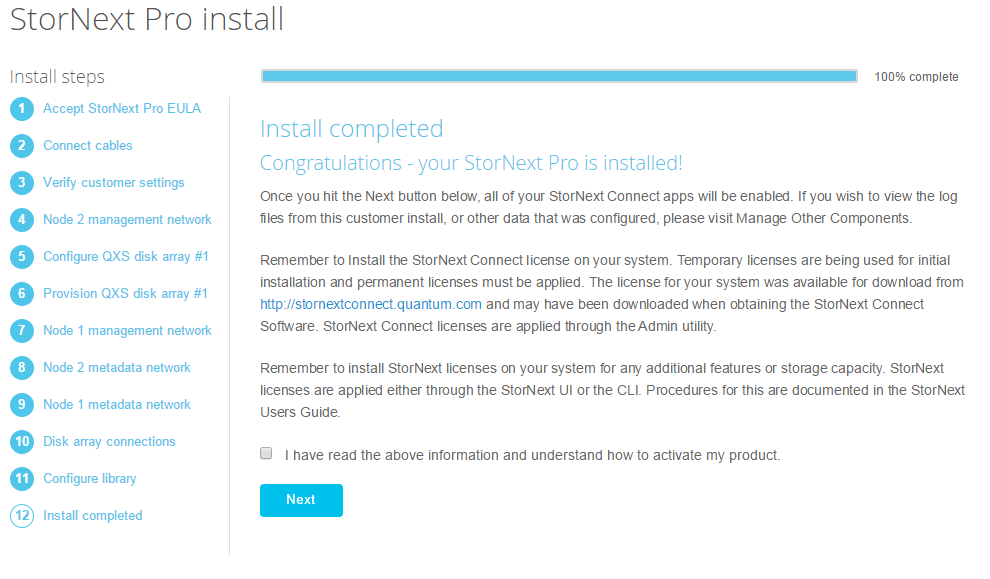 Q&A